14.2 Measures of Central Tendency
Probability and Statistics
Measure of Central Tendency:
Average of a set of data
Mean, median, mode, quartiles
Mode is not a measure of “center”
MEAN- Average
Add the values and divide by the number possible

EX.   The average of 2,7, and 9

2+7+9  = 18   = 6
    3           3
Mean Formula:
This  Greek symbol is called sigma. It means “sum.”
Add data values
Number of data values
Read “x bar” refers to 
the mean
Mean of a Frequency Distribution:
This is the exact same idea as mean, except when data occurs more than once (which is its frequency) we need to account for it.
Example:
ANSWERS:
Median- the middle number!
Put data set in ascending order
Find the middle number
If there are two numbers sharing the middle find the average of those two numbers.
Let’s Try to Find the Median in each of these data sets.
EX 1:      1,3,2,5,8,9,11
EX 2:
2,3,5,4,8,15
2,3,4,5,8,15

4 + 5 = 4.5
So
The median is 4.5
1,2,3,5,8,9,11

Median is 5
Mode – occurs most often
The number with the highest frequency
Not a good measure of what we think of as “center,” but is always mentioned as a measure of central tendency
If two numbers occur the most frequently, then the data set will have two modes
If more than two numbers have the highest frequency, then we say the data has no mode
Find the mode:
EX 2:
2,3,3,3,5,4,8,8, 15,15, 20, 21,22
EX 1:      1,2,2,3,3,5,8,8,9
MODE: No mode
MODE: 3
EX 3:
2,3,3,5,5,5,8,15, 15,15
MODE: 5 and 15
Example 1: Solving for an unknown Using Mean
Mariah’s last quizzes were 92, and 90. There is one more quiz before her quiz grade is put on the report card. If she wants to keep an A- (90%) for her quiz grade, what is the lowest grade she can get on the final quiz?
92+90+x    =  90
        3

3 * (92+90+x)  = 90 *3
            3
92+90+x = 270

182 + x = 270
-182         -182
x = 88        

 Mariah would need to score an 88% on the last quiz.
Example 2: Find mean, median, mode
200, 300, 500, 2200, 200, 400, 200





3, 7, 1, 9, 2, 5, 5, 7, 1, 3, 4, 2, 8, 4, 9, 8
Example 3: Find mean, median, mode
5 Number Summary
The median divides a data set into two halves
The lower half is below the median
The upper half is above the median
The median of the lower half is the first quartile 
The median of the upper half is the third quartile
The minimum value is the smallest value in the data set
The maximum value is the largest value in the data set
5 Number Summary
Minimum value,       , Median,        , Maximum Value
Making the Plot:
Construct a box-and-whisker plot for the following data:
The data:  Math test scores 80, 75, 90, 95, 65, 65, 80, 85, 70, 100
1). Write the data in numerical order.
65,65,70,75,80,80,85,90,95,100
2). Find the 5 number summary
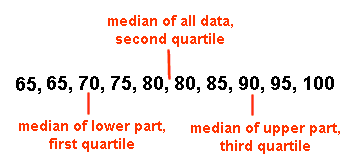 3). Make a number line consisting of those points (fitting all in data set). Plot Points on all 5 number summaries.
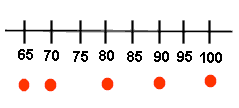 4). Make your box and whiskers
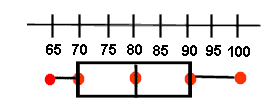 ASSIGNMENT:
Pg: 803
 #8, 14, 20, 22, 24, 26, 36